NONPUBLIC//FDIC BUSINESS
Annual Interagency Accessibility Forum
Achieving Digital Equity: Policies, Tools, and Techniques
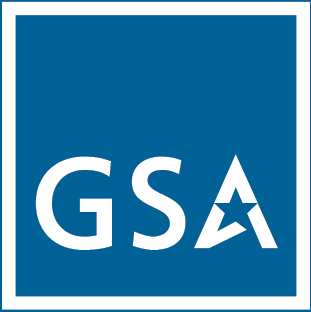 November 13-14, 2024
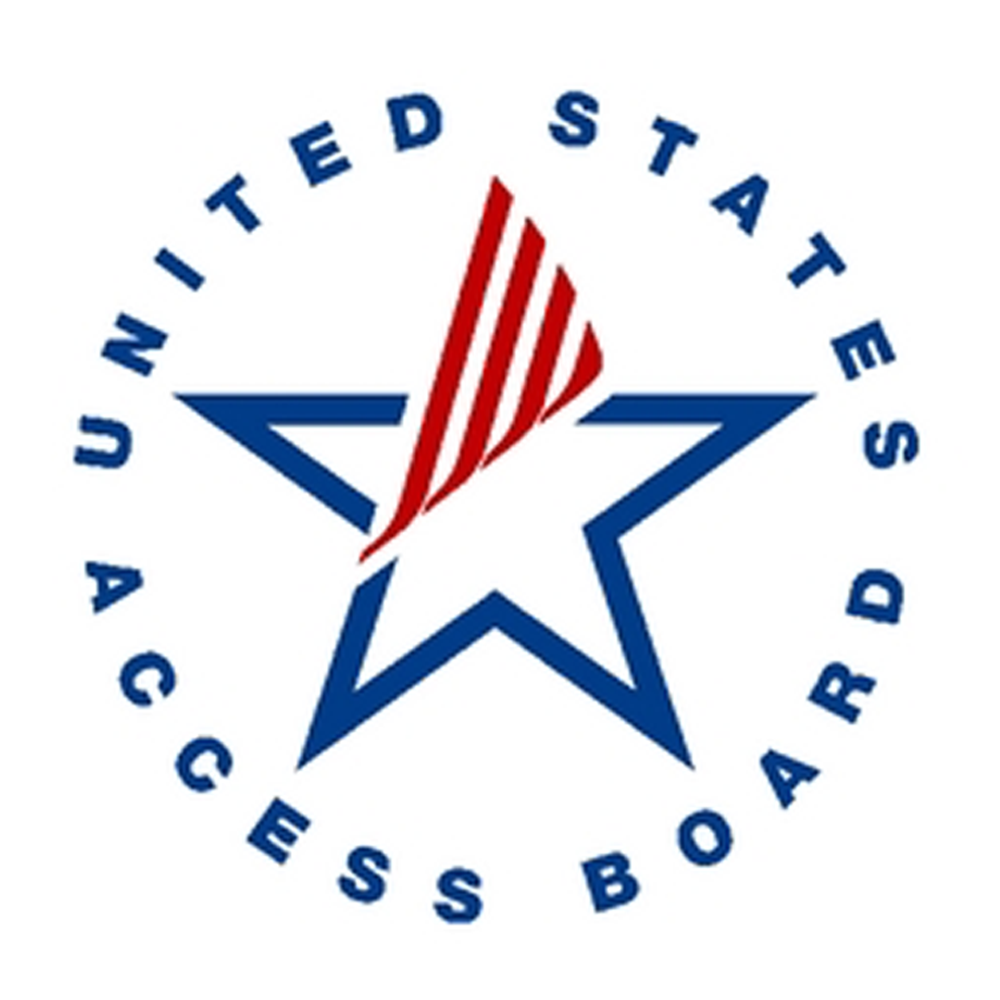 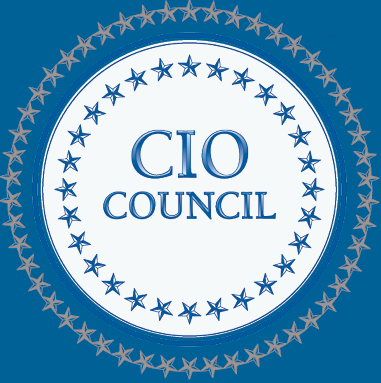 That Doesn’t Need to be a PDF
Kathy Eng - USAB | Larry Gillick – FDIC | Michael Horton - GSA
NONPUBLIC//FDIC BUSINESS
Introductions
Kathy Eng
U.S. Access Board (USAB)
Larry Gillick 
Federal Deposit Insurance Corporation (FDIC)
Michael Horton 
General Services Administration (GSA)
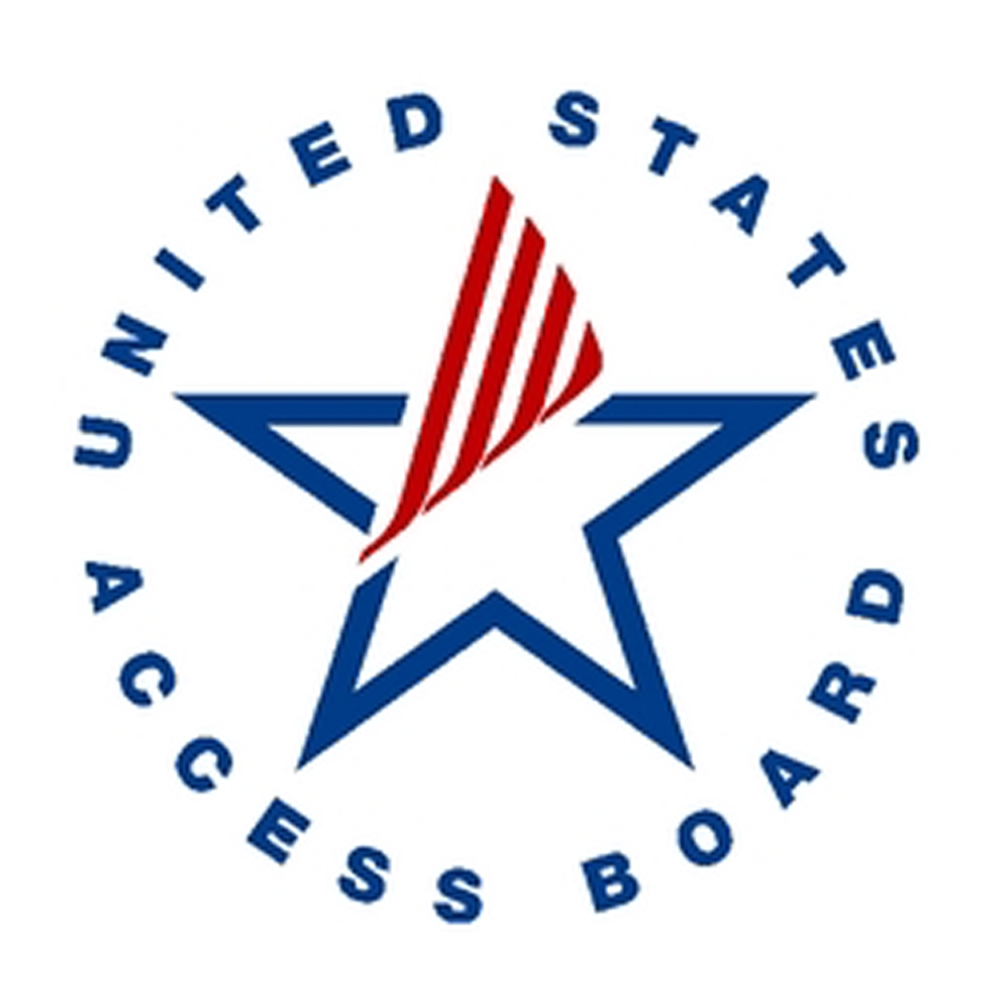 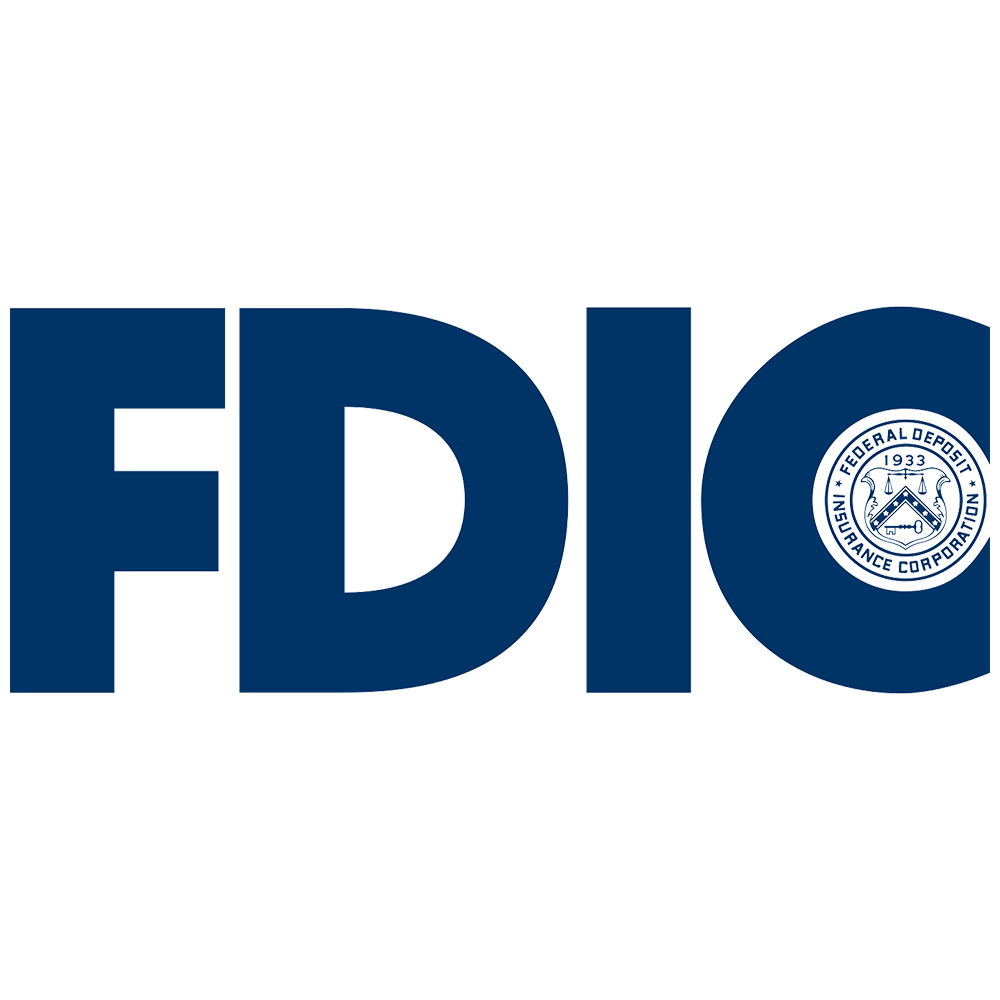 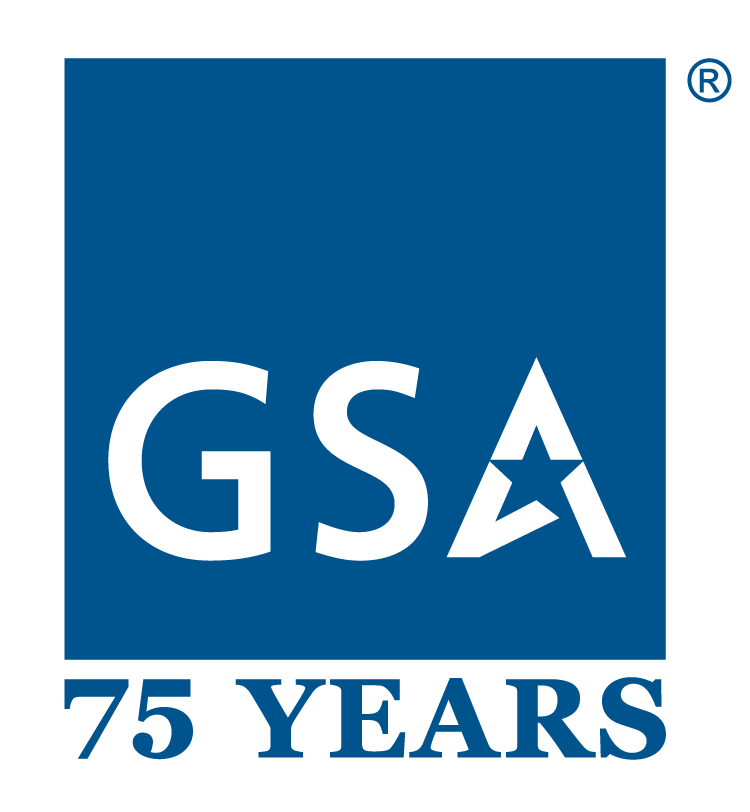 NONPUBLIC//FDIC BUSINESS
Agenda
Why doesn’t that need to be a PDF?
Is there still a place for PDF?
But what about [insert reason]?
Is there a sample decision tree?
Do you have any real-world examples?
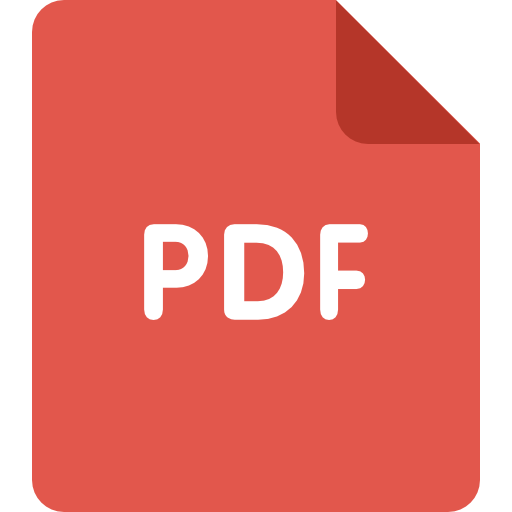 NONPUBLIC//FDIC BUSINESS
Why do we not like PDFs?
We’ve used a smartphone
Our bosses have used smartphones
Our customers use smartphones
They’re a pain to make accessible
Accessibility: good
Pain: bad
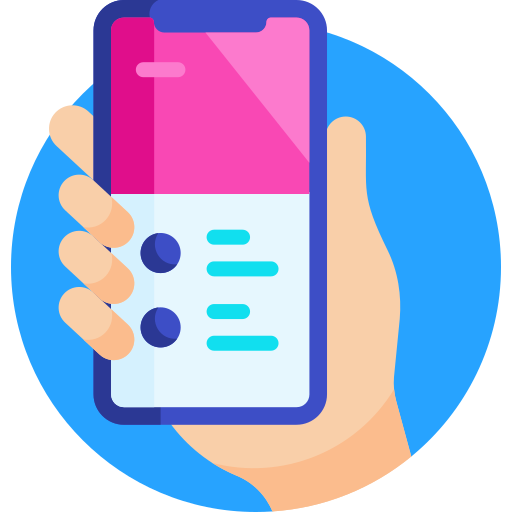 NONPUBLIC//FDIC BUSINESS
Why Doesn’t That Need to be a PDF?
Strengthening Digital Accessibility and the Management of Section 508 of the Rehabilitation Act (M-24-08)
Delivering a Digital-First Public Experience (M-23-22) 
21st Century Integrated Digital Experience Act (21st Century IDEA) 
Connected Government Act of 2018
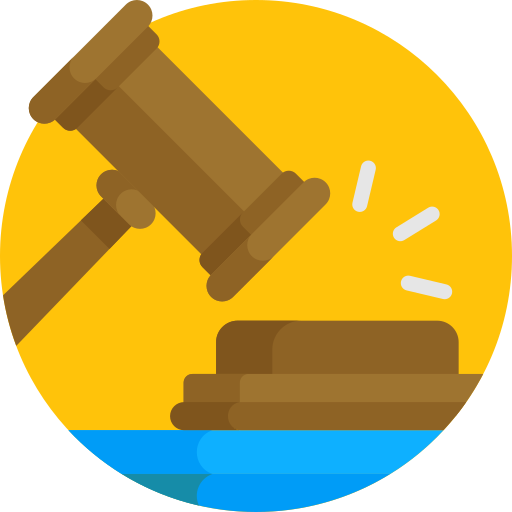 NONPUBLIC//FDIC BUSINESS
Is there still a place for PDF?
Yes. They include: 
Electronic stamps and signatures, but that depends
Congressionally mandated reports, see GPO guidelines
…
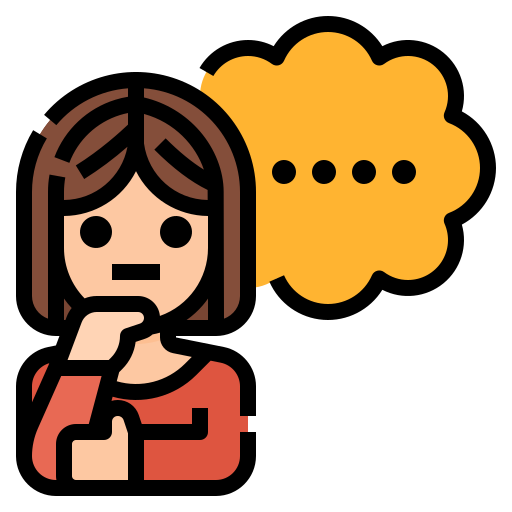 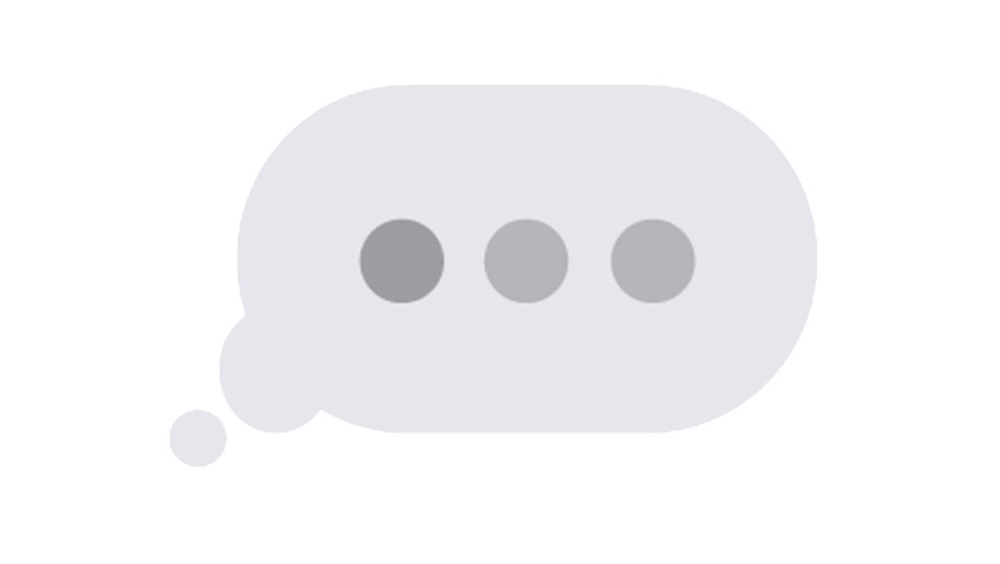 NONPUBLIC//FDIC BUSINESS
But what about [insert reason]?
Digital signature?
PDFs intended for printing? 
Device portability?
Security of content?
That’s our process?
We don’t know any better?
Our bosses don’t know any better?
None of our customers use smartphones - and never will?
“Our users print stuff”?
NONPUBLIC//FDIC BUSINESS
The Web Page
8
NONPUBLIC//FDIC BUSINESS
The Web Page Printed
Unnecessary website notice
Logo too big and heading poor contrast
Menu button and TOC nav that don’t work
No real info on page 1
NONPUBLIC//FDIC BUSINESS
The Web Page Doesn’t Print Nicely
Let’s create a PDF!
Pros
It can look how we want it to look
Cons
Every change to the content requires a new PDF file
Creating accessible PDF takes a lot of time
It’s a web page - fix the CSS!
All the Pros of PDF
None of the Cons
NONPUBLIC//FDIC BUSINESS
Let’s Fix the CSS
Add/modify in style sheet: 
@media print { }
Only applies styles to printed pages 
Ex:
@media print {
  body {
    font-size: 12pt;
    color: black;
  }
}
NONPUBLIC//FDIC BUSINESS
Don’t Print Clutter
.noprint {
  display:none;} 
Add class=“noprint” to anything you don’t want printed
Don’t print any:
footer, nav, .usa-skipnav, hr, button, #toc, .noprint
NONPUBLIC//FDIC BUSINESS
Adjust Print Appearance
Logo too big
.star-logo-box {
max-width:2rem; height:auto 
}
Heading poor contrast
h1,h2,h3,h4,h5,h6 {
color:#000 !important;
background-color:#fff 
}
NONPUBLIC//FDIC BUSINESS
More Print CSS
Show URLs for links
Add !important to ensure print styles are not overridden
Avoid page breaks in images, tables, links, headings
Avoid page breaks after headings
a::after {
        content: " (" attr(href) ")" !important;
        font-style: italic
    }
table,figure,img,svg,a {
        page-break-inside: avoid
}
h1,h2,h3,h4,h5,h6 {
	page-break-after: avoid;
       page-break-inside: avoid
    }
NONPUBLIC//FDIC BUSINESS
Much Better!
Page 1 Before
Page 1 After
NONPUBLIC//FDIC BUSINESS
Print Preview Tip
Browser inspection tool
Rendering – Emulate CSS media type:
Select print
Browser renders page with print media CSS
Faster than browser’s print preview
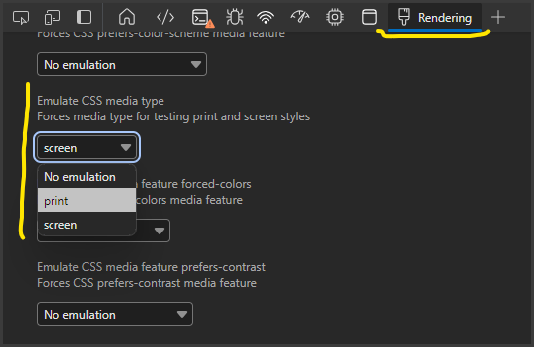 NONPUBLIC//FDIC BUSINESS
ARIA Accordions Not Ideal
NONPUBLIC//FDIC BUSINESS
Use HTML <details> and <summary>
<details>
      <summary>At charging stations with various connectors and/or charging speeds, which chargers should be accessible?</summary>
      <p>EV charging stations that serve a variety … that have the connector type they need.</p>
</details>
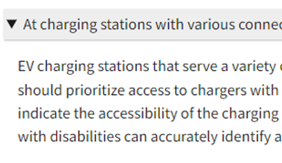 NONPUBLIC//FDIC BUSINESS
Use CSS to Style
(not within @media print { } )
details>summary {
    padding: 4px;
    width: 90%;
    background-color: #eeeeee;
    border: none;
    box-shadow: 1px 1px 2px #bbbbbb;
    cursor: pointer 
}
details>p {
    padding: 4px;
    margin: 12px 
}
NONPUBLIC//FDIC BUSINESS
Plenty of Content Can be Styled Away for Printing - Example 1 Before
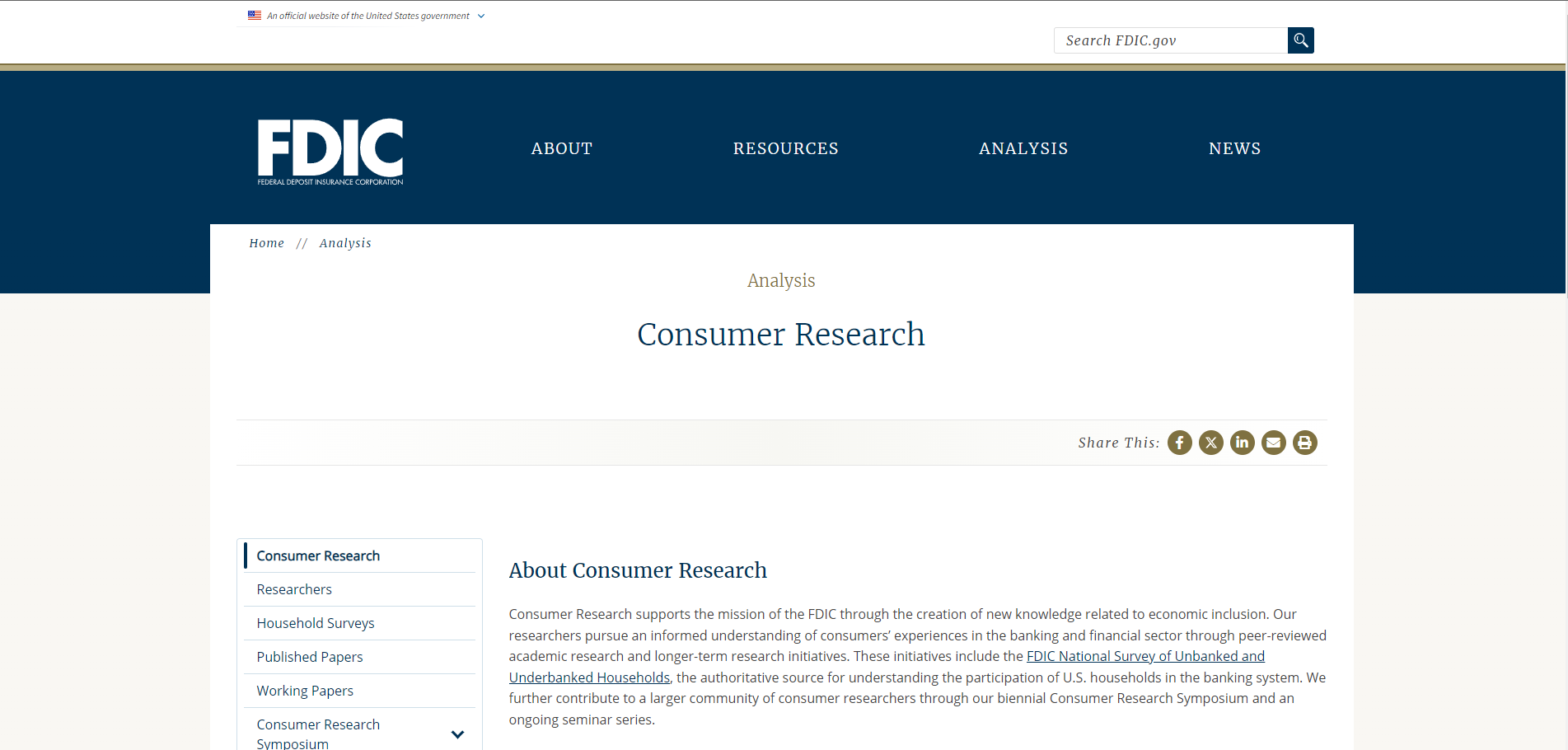 20
NONPUBLIC//FDIC BUSINESS
Plenty of Content Can be Styled Away for Printing - Example 1 After
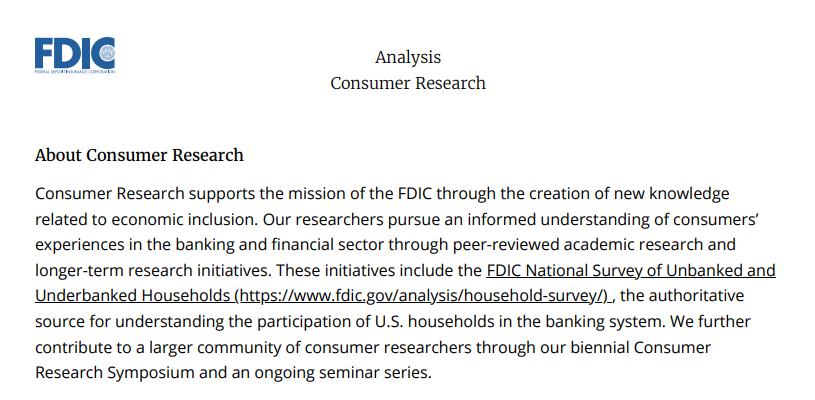 21
NONPUBLIC//FDIC BUSINESS
Plenty of Content Can be Styled Away for Printing - Example 2 Before
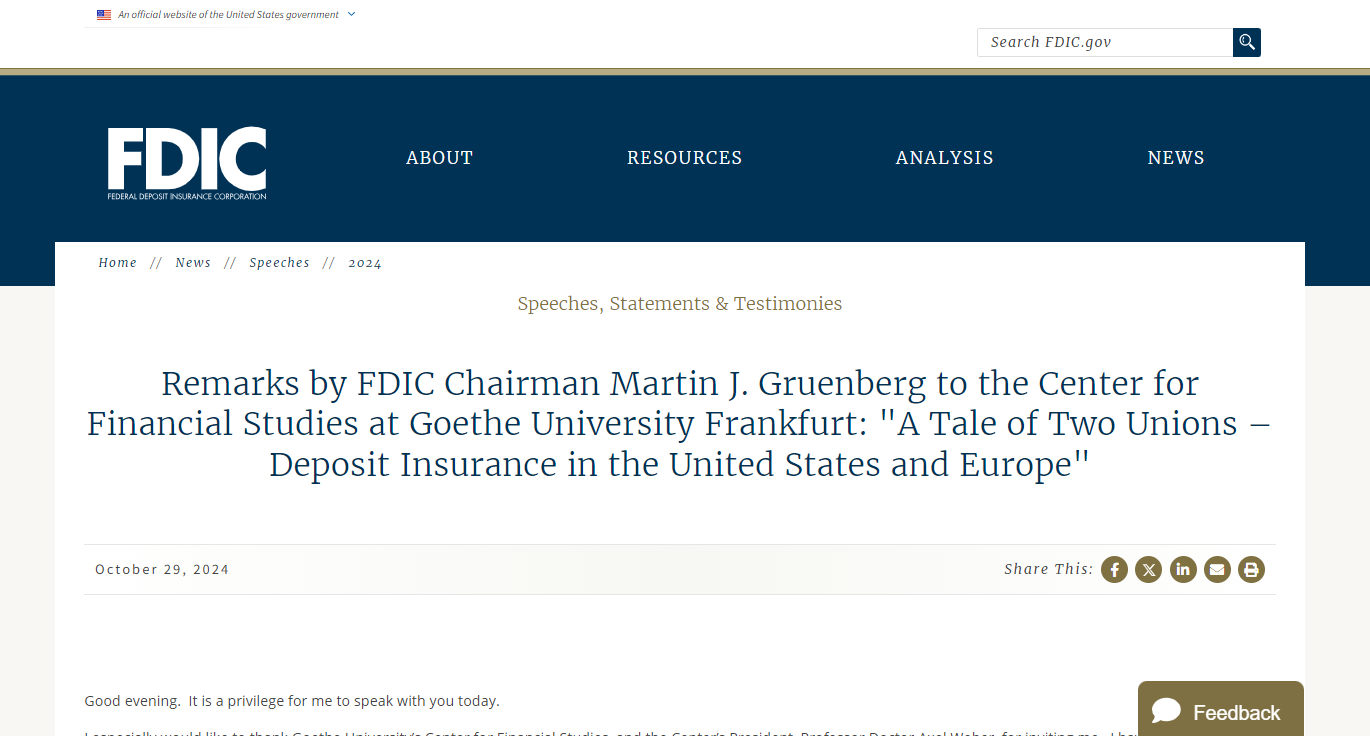 NONPUBLIC//FDIC BUSINESS
Plenty of Content Can be Styled Away for Printing - Example 2 After
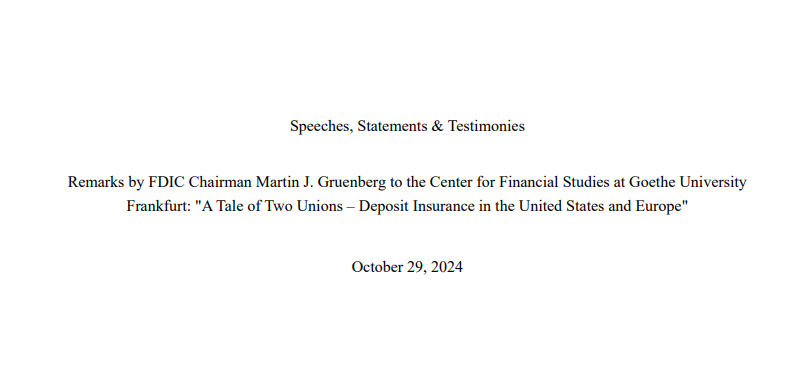 NONPUBLIC//FDIC BUSINESS
Plenty of Content Can be Styled Away for Printing - Example 2 After (Continued)
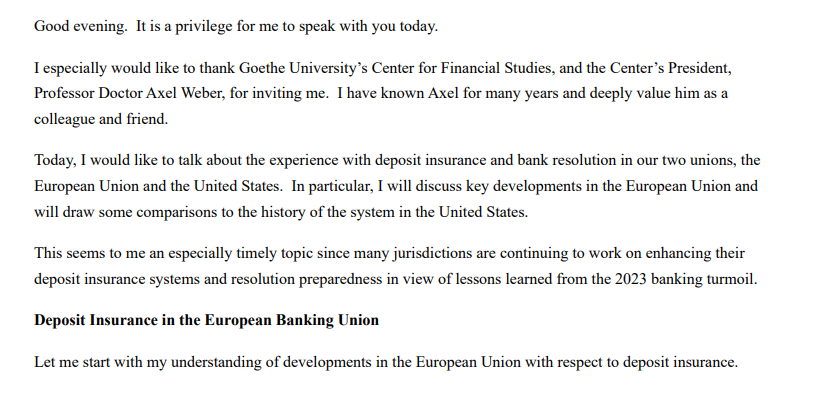 NONPUBLIC//FDIC BUSINESS
Plenty of Content Can be Styled Away for Printing - Example 3 Before
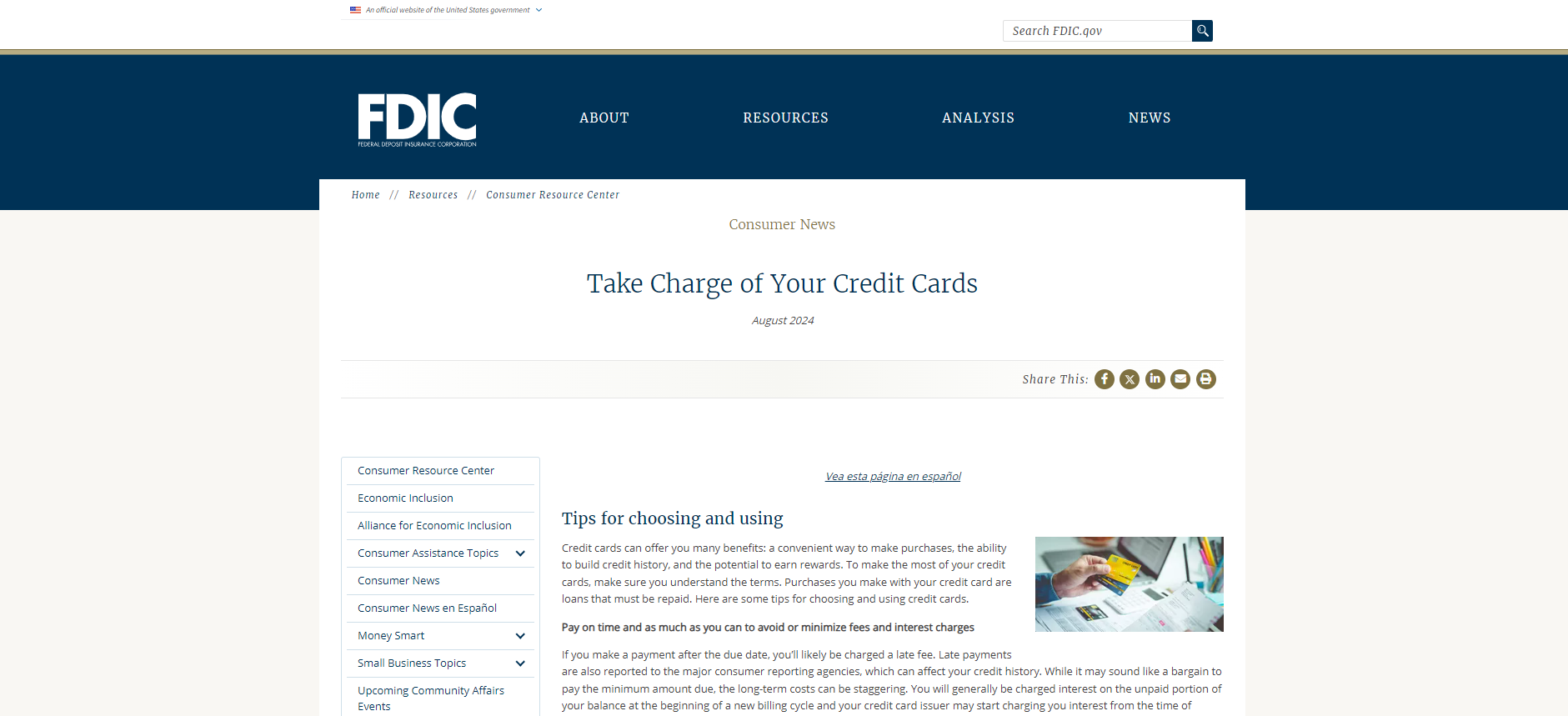 NONPUBLIC//FDIC BUSINESS
Plenty of Content Can be Styled Away for Printing - Example 3 After
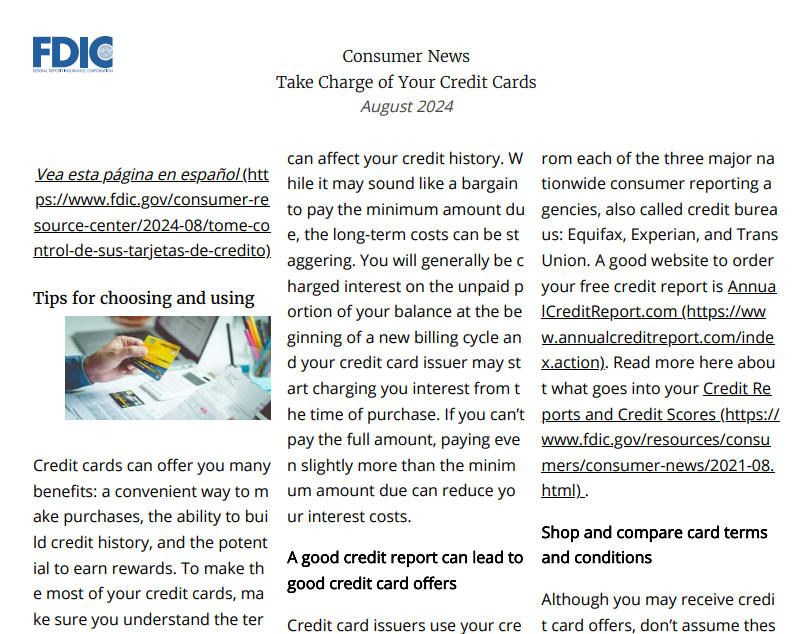 NONPUBLIC//FDIC BUSINESS
Is There a Sample Decision Tree?
Is the content primarily text-based and simple in structure?
Yes → HTML is ideal for text-heavy content that’s meant to be read on the web. It’s easily accessible, adaptable to different screen sizes, and more SEO-friendly.
No → PDF may be ideal for longer documents. Go to the next question.
Does the content require a fixed layout or complex formatting (e.g., graphics, tables, forms, specific fonts)?
Yes → Either format could be suitable depending on other factors. PDF is best for content where the visual layout is important, such as forms*, reports, brochures, and print-ready documents. It preserves the original formatting across devices. (*Forms alone should not result in a PDF file. Perhaps PDF is an alternate version?)
No → Go to the next question.
Is the document intended for printing or offline use?
Yes → PDF may be better for documents that will likely be printed, such as brochures, and print-ready documents, or shared offline, as it maintains its structure and format regardless of the device. This exclude information online a print-friendly (minus navigation, only content) version is desired for audience. 
No → Go to the next question.
NONPUBLIC//FDIC BUSINESS
Is There a Sample Decision Tree? (Continued)
Is the content meant to be easily searchable, editable, or updated frequently?
Yes → HTML is preferable for content that needs to be interactive, dynamic, frequently updated, version controlled or indexed by search engines.
No → Go to the next question.
Is accessibility for all users (screen readers, mobile devices, etc.) a key priority?
Yes! → HTML is generally more accessible than document formats such as PDF, Word and PowerPoint, as it can be made responsive (mobile-friendly) and is easier to adapt to assistive technologies. While PDFs can also be made accessible, they require more effort.
No → Either format could be suitable depending on other factors. 
Does the content need to be easily shareable or distributed via download?
Yes → Either format could be suitable depending on other factors. PDF have been the ideal format or sharing and distribution, as they can be downloaded and viewed offline, maintaining their format. So can HTML.
No → HTML is better suited for content that will remain online and doesn’t need to be downloaded.
NONPUBLIC//FDIC BUSINESS
References
You may notice that some of our references are a tad dated, even “old.” None of this is new. It’s just under-used.  
I’ve been using “print” css for decades, but I’d be fibbing if I said I didn’t check references before sharing – or that I haven’t been inspired by the works of others. Here are my sources for this document, with a hat-tip to the authors, who deserve each footnote: 
Designing For Print With CSS, Rachel Andrew, Smashing Magazine, 2015/01/07  
A brief history of CSS until 2016, Bert Bos, W3C, 2016/12/17 
6 Things I Learned About Print Stylesheets From HTML5 Boilerplate, Joshua Johnson, Design Shack, 2011/11/15 
How to set up a print style sheet, Christian Krammer, Smashing Magazine, 2011/11/24  
Print Different, Eric Meyer, Meyerweb, 2000/01 
Media Queries Level 3, W3C Recommendation, 2022/04/05
29
NONPUBLIC//FDIC BUSINESS
Other Resources
PDFs: A Digital Content Detour | Digital.gov 
Why GOV.UK content should be published in HTML and not PDF
PDF: Still Unfit for Human Consumption, 20 Years Later
Create Electronic Signatures | Section508.gov
NONPUBLIC//FDIC BUSINESS
Questions?
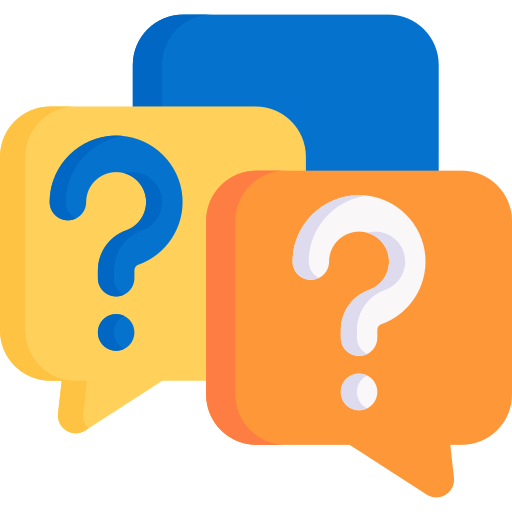